COPING with COVID-19 for Public Safety Personnel
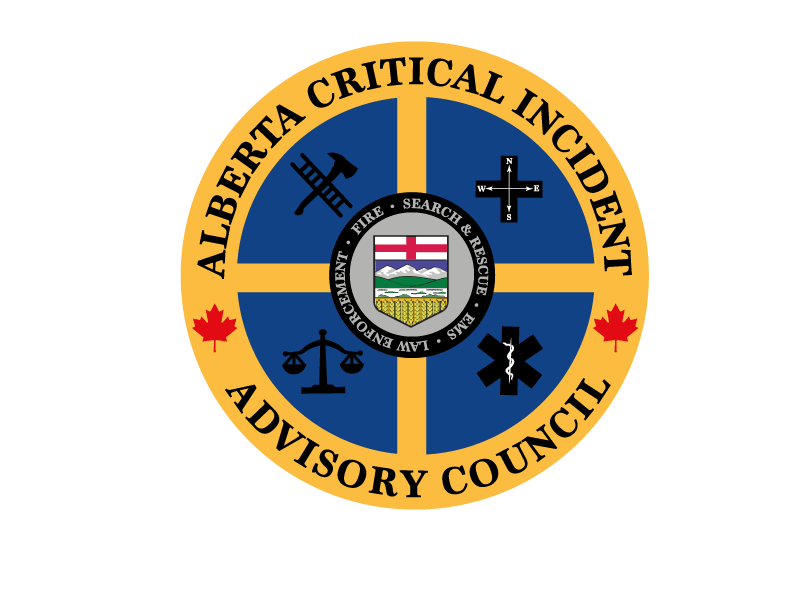 Alberta Critical Incident Provincial Network ACIPN 2020
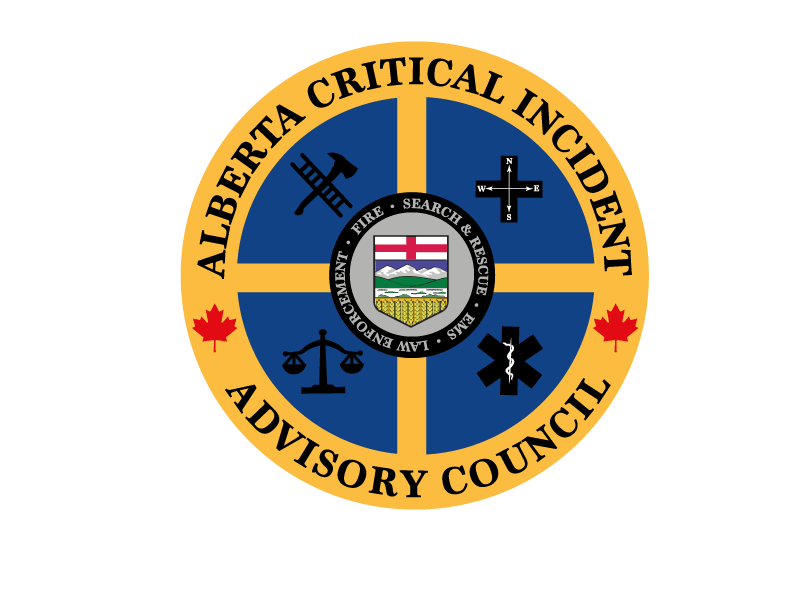 Overview of Presentation
Coping Strategies for Public Safety Personnel (PSP) During COVID-19
Tips for Family Members of Public Safety Personnel (PSP) During COVID-19
Tips for Public Safety Personnel (PSP) Supporting Children and Teens During COVID-19
Tips for Public Safety Personnel (PSP) Supporting People After a Quarantine
Alberta Critical Incident Provincial Network Peer Support Activation

The information contained in the following slides have been adapted from SAMHSA & CDC. For more information go to: https://emergency.cdc.gov/coping/responders.asp https://store.samhsa.gov/product/Preventing-and-Managing-Stress/SMA14-4873
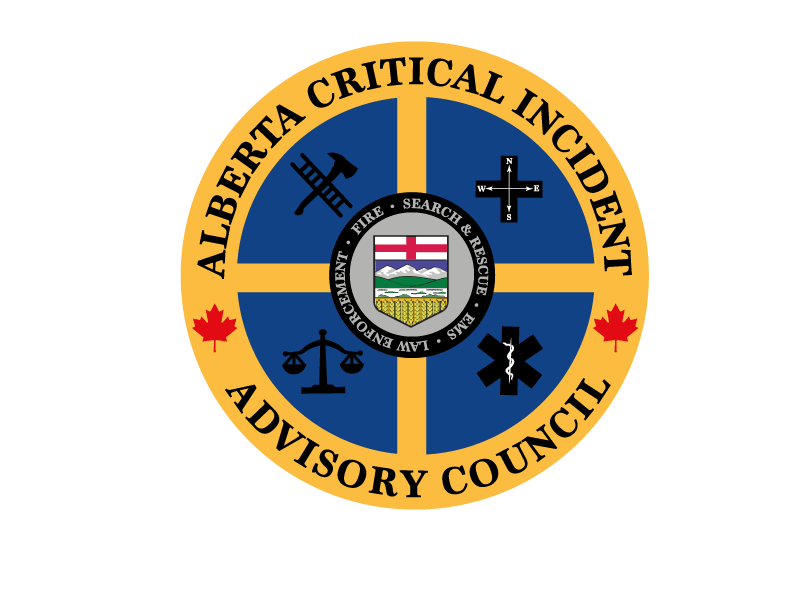 Coping Strategies for Public Safety Personnel (PSP) During COVID-19
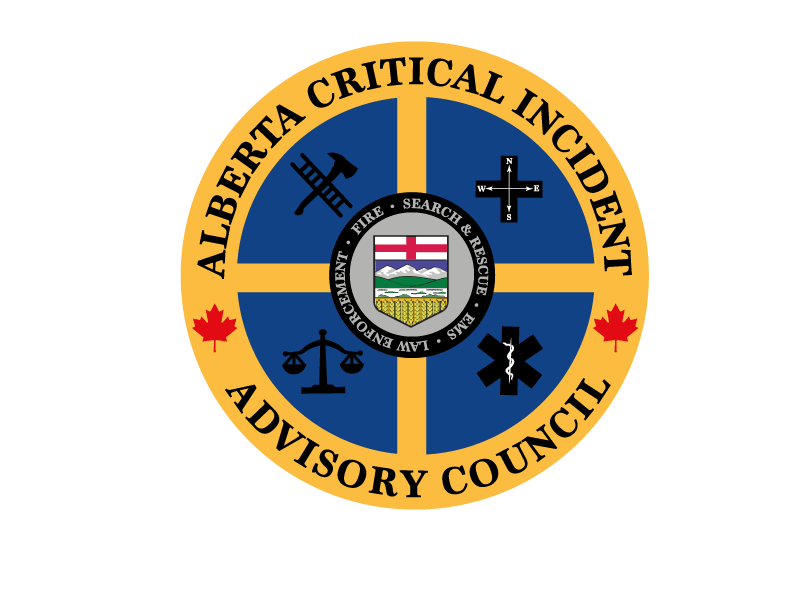 Public Safety Personnel (PSP) Responding to COVID-19
Responding to COVID-19 can be a rewarding yet stressful experience. 

Fear and anxiety is natural, even expected during such an event. 

Stress management is essential during this pandemic. 

There are effective coping strategies for the unique stresses. PSP use these strategies before, during and after the pandemic.
[Speaker Notes: Like any disaster or large-scale incident responding can be just as rewarding as it is challenging.
It is only normal for some people to experience fear and anxiety during this unprecedented time as there is a lot of uncertainty and unknowns surrounding the circumstances of the future. Fear and anxiety are really signs of intelligence that allow us to prepare for the uncertainty however, we need to be mindful that when the fear and anxiety become overwhelming and intrusive that is when we need to seek support.
Knowing what to do to effectively manage your stress before it becomes overwhelming is key
We will go over things you can try before, during , and after responding in your public safety role that will help mitigate the potential of this crisis becoming overwhelming for you.]
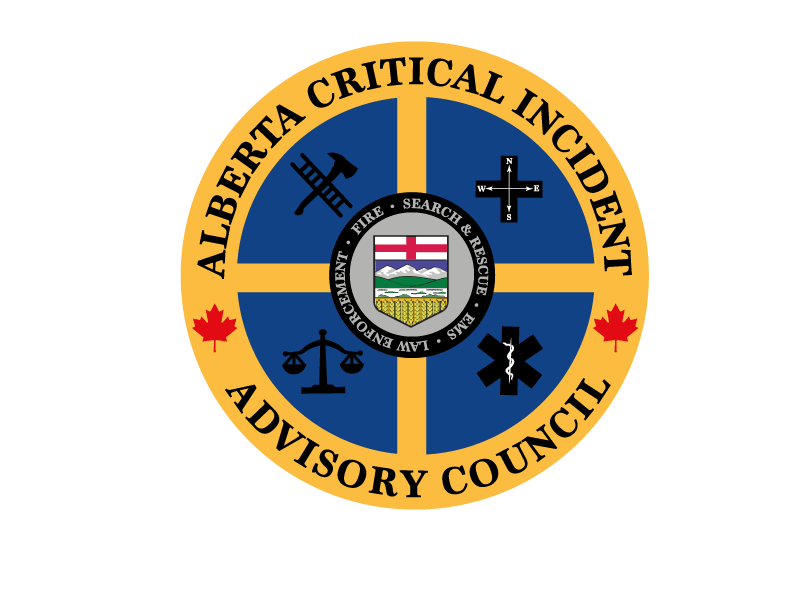 Things to Consider When Responding to COVID-19
Acknowledge the nature and magnitude of the pandemic as well as the impact on you and those around you.

Be prepared to be impacted in your professional role as well as in your personal life.

Recognize the common psychological reactions to stress including:
physical,  emotional, cognitive, and, behavioural symptoms. 

Allow time to recover from responding for both you and your family.
Create a list of personal self-care activities that you enjoy 
being active, 
reading a book, or;
staying connected with friends and family.

Take a break from media coverage, including social media.

Ask for help if you feel overwhelmed.
[Speaker Notes: People who don’t experience the trauma first-hand are still at risk of becoming impacted by it
Avoid sharing gruesome and disturbing details with other people that weren’t originally privy to those details in the first place
Remember that stress has many different ways it can show up it can affect our bodies, produce strong feelings, affect our thinking, and change our normal activities.
Everyone recovers at their own speed and allow yourself and your family to “be okay with not being okay”
Have an inventory of things that have worked for you in the past to effectively manage your stress and help you stay regular
Avoid news cycling and getting absorbed on social media, instead limit your news intake to just two times a day choosing credible sources and then indulge in sources of information that you enjoy or find uplifting such as motivational speeches, interesting blogs/pod casts, or listening to your favorite playlists, or read a book. 
When you find that you can no longer handle the load on your own know that there are supports available]
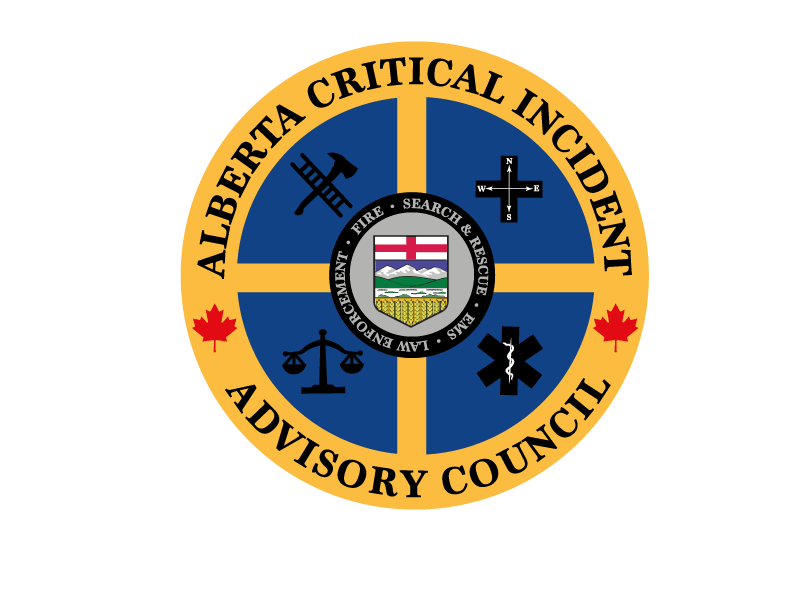 Preparing for the long haul.
Train hard and know your job well.
Participate in exercises and simulations.
Keep a freshly stocked Go-Kit, you may have overtime or get reassigned farther from home base.
Review the Incident Command System.
Allowing time for clear thinking, by being prepared will make you a valuable team member while decreasing your personal risk to harm.
Be “disaster-ready” by living a healthy lifestyle including:
Regular physical activity,
Healthy diet, and;
Practice emotional grounding.
[Speaker Notes: Having all your ducks inline means there’s one less thing to worry about and will help you be prepared and be ready for the task at hand
When more comes your way you will be in a better position to handle the situation appropriately and effectively]
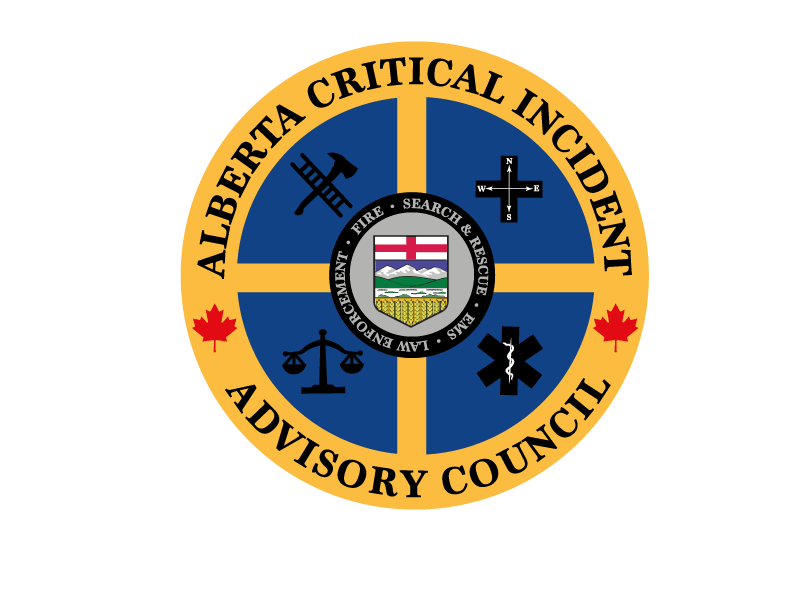 During the long haul.
Know your personal signs of stress.
Identify your major stressors.

Create a buddy system where you can Exercise, Relax, or Talk together.
Take time for yourself to disengage from operations.
Choose constructive ways to release stress.
Choose activities that can be done safely while on deployment such as walking, stretching, meditating, taking deep breaths, read or listen to music.

Practice healthy sleep behaviours: remember 22 minutes of physical activity before rest will facilitate a more restorative rest period.
[Speaker Notes: When responding to incidents in your public safety role during the COVID-19 crisis it is important to be mindful of your own stress levels, identifying what the potential triggers may be and having a plan for managing that impact.
Using a buddy system, taking frequent breaks, and finding appropriate ways to de-stress during your deployment will also help keep a cap on things.
The best things you can do to ward off stress are to get plenty of physical activity, eat well, and stick to a regular sleep routine, remember that after your shift it is advised to alternate between 22 minutes of physical activity and rest periods before going to bed. This will help flush out stress chemicals that will prevent a restful sleep.]
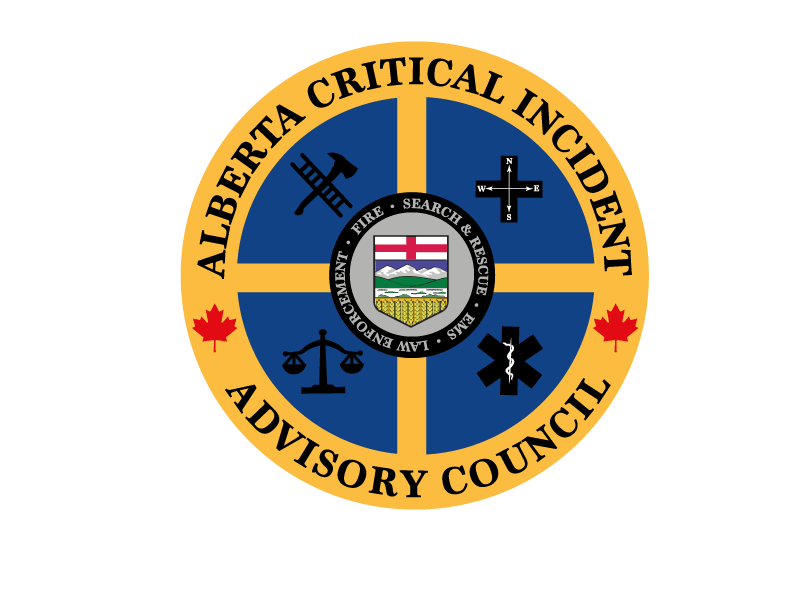 Common Signs that Stress is not being managed effectively
Sadness, apathy, a sense of guilt or shame.
Easily frustrated, shortened fuse.
Blaming self or others, irritability.
Emotional numbness, indifferent.
Poor attention to self-care.
Constantly being tired, exhausted or overwhelmed.
Feeling like: a failure, helpless, or that you're not performing well.
An increased need for alcohol or other drugs to cope.
[Speaker Notes: Stress can sneak up on us if we are not mindful of our own state of wellness.
This cumulation of stress can lead to negative effects we call “Burn-Out” and is very common after incidents that involve longer operational durations than usual, lack of access to resources during operations, and repeated exposures to human suffering.]
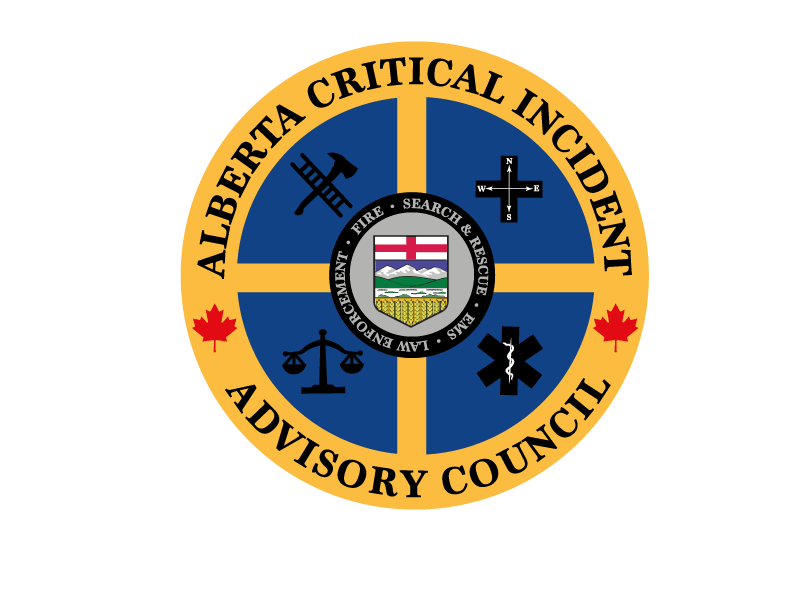 Signs of Psychological Impact
Excessive worry or fear about something bad happening.

Easily startled, or “on-guard” all the time.

Physical signs of stress (e.g., racing heart rate).

Nightmares or recurrent thoughts about the traumatic situation.

Feeling others’ traumatic circumstances as if they are your own.
[Speaker Notes: During a pandemic, psychological impact can happen by exposure through news cycling, social media, listening to people’s accounts of something traumatic they did not experience first-hand, learning about the circumstances of people they care about who have been quarantined, and not accessing accurate information.]
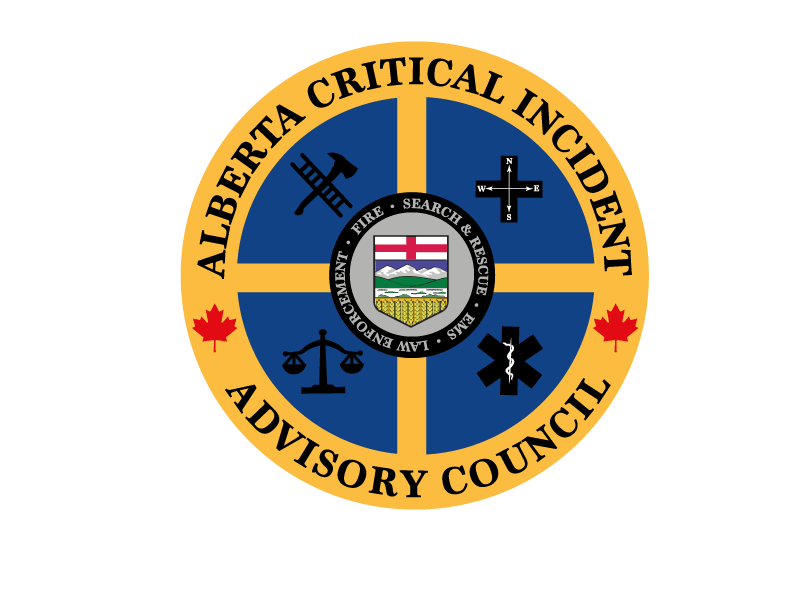 Interpersonal Psychological Impact
Irritability toward others

Anger and Hostility

Blaming others

Reduced ability to support teammates

Conflicts with peers or family

Withdrawal

Isolation
[Speaker Notes: Interpersonal Psychological Impact is when stress impacts our relationships and our ability to communicate with others 
During a large-scale crisis everyone’s levels of stress are heightened and there tolerance to stress is far lower than usual affecting the way we communicate with others
Conflicts between people are common 
The best way to address these signs of conflicts are to acknowledge them as signs and symptoms of distress and work with groups and individuals to stabilize and then formulate an action plan for coping and rebuilding group cohesion.]
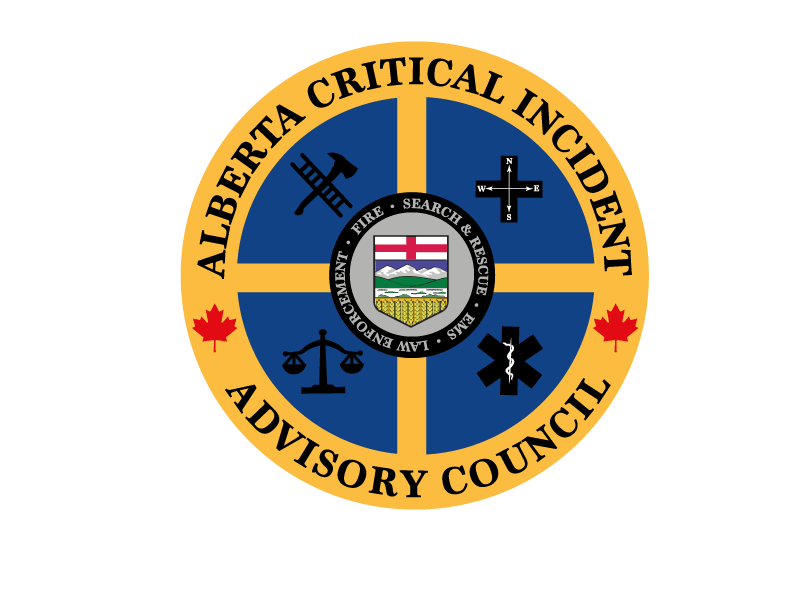 Responder Self-Care Techniques
If possible, limit your working hours, set healthy limits for overtime and extra duties.
Work in teams and limit amount of time working alone.
Journaling about your thoughts and impacts can be a helpful release.
Talk to family, friends, supervisors, and teammates about how you are impacted by events.
Use breathing and relaxation techniques. 
Maintain a healthy diet and get adequate sleep and exercise.
Know that it is okay to draw boundaries and say “no”.
Be ok with not being ok at times. Avoid the "suck it up" attitude.
[Speaker Notes: Know your limits and have a plan of how you will address situations that challenge you to go beyond your limits
IT’S OKAY TO SAY NO, IT’S OKAY TO SAY NO, IT’S OKAY TO SAY NO]
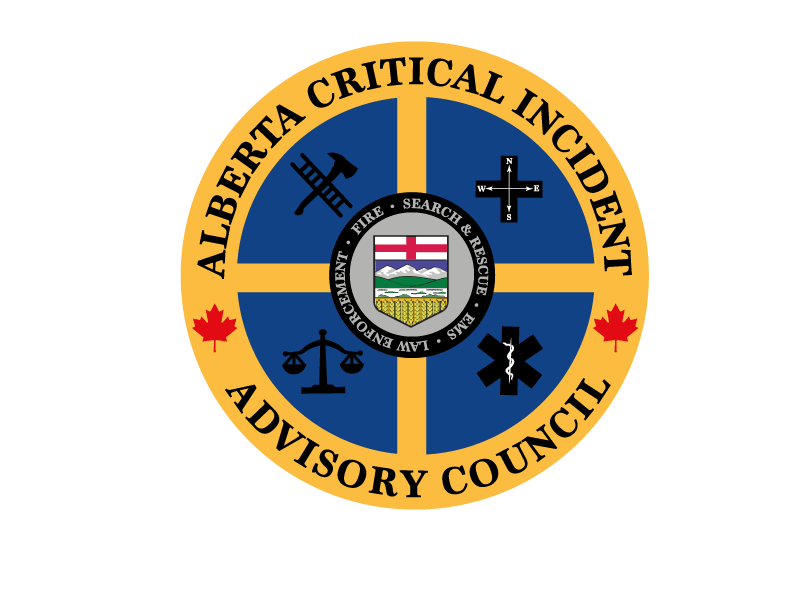 It is Important to Remember:
It is not selfish to take a break.

The needs of the general public are not more important than your own needs and wellbeing.

Working all the time does not mean you will make your best contribution.

There are other people who can help in the response, let them.

Knowing how to recognise signs of stress in yourself and how to effectively cope will allow you to keep helping those who are affected.
[Speaker Notes: In your public safety role your most important priority should be for the safety and wellbeing of yourself.
 If your health becomes compromised than your ability to contribute significantly declines.]
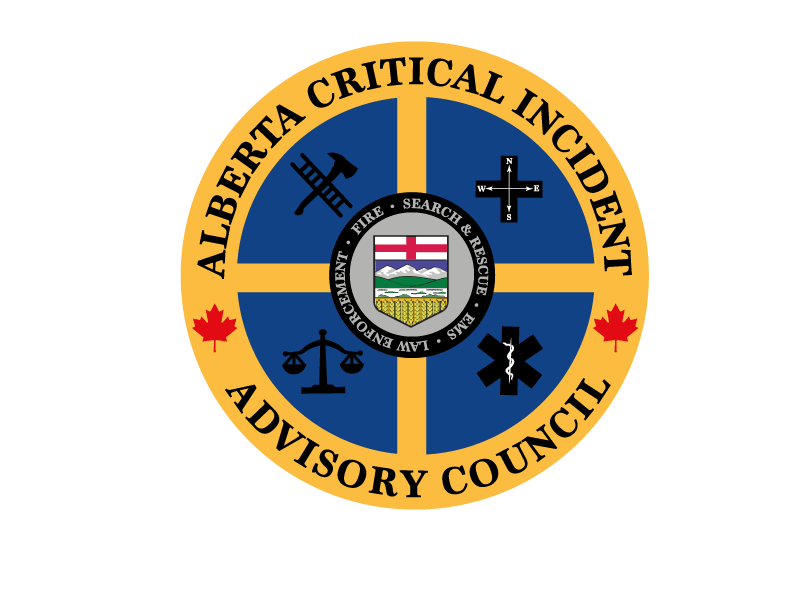 Tips for Family Members of Public Safety Personnel (PSP) During COVID-19
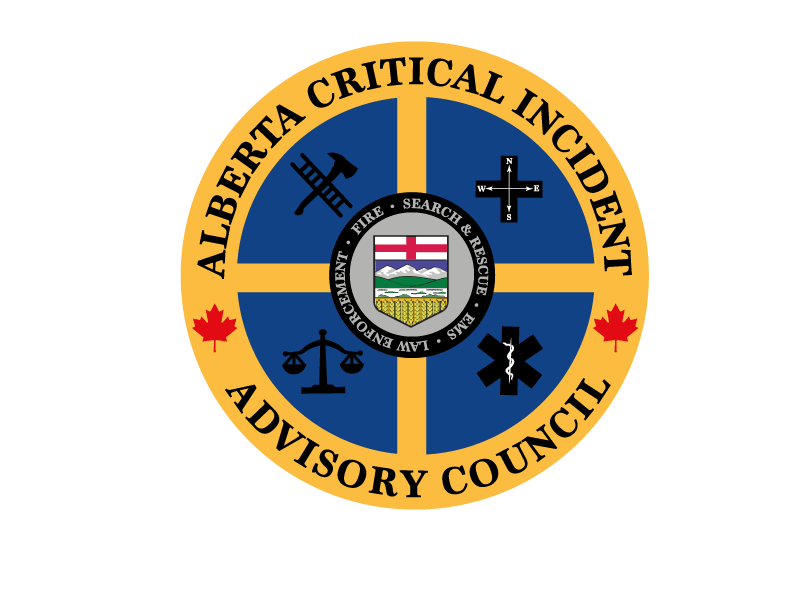 Tips for Families Supporting PSP
Encourage PSP to get adequate rest.

Remind PSP to maintain a healthy diet and physical activity, even if it’s just walking.

Suggest PSP spend relaxation time with family and friends, turn off the radio/pager, apps.

Remind PSP of the importance of staying healthy and seeking medical care as needed.

Help PSP catch up on disrupted daily routines (e.g., paying bills, mowing the lawn or shoveling snow, shopping for groceries).

Don’t expect PSP to talk about their experience, but instead allow them to share how the experience has impacted them.
[Speaker Notes: If family of PSP are not present speak to how PSP can communicate to their family members about how to best support them during this time.
i.e., ”It would help me if you could encourage me to get rest, eat well, maintain physical activity, and reach out to my social supports. Things that I need help with right now are: finances, domestic chores, shopping for groceries. Ask me to reflect on what meaning I got out of my experiences.”]
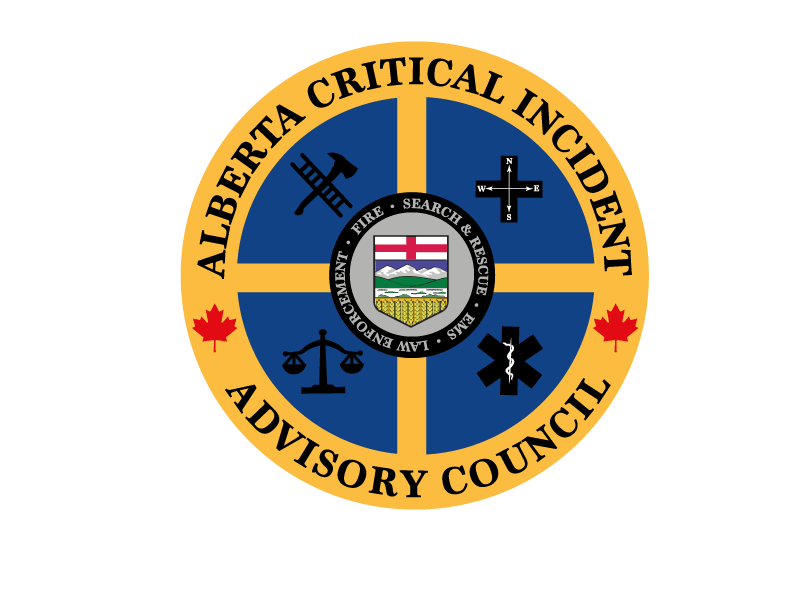 When To Seek Help
There are normal reactions to abnormal events. However, there are also reactions that may indicate 
the need for professional attention. 

These include:
Disorientation.
Prolonged or intense sadness.
Suicidal or homicidal thoughts or plans.
Unrelenting Anxiety.
Acute psychiatric symptoms (e.g., hearing voices, seeing visions, having delusional thinking).
Inability to care for self.
Problematic use of alcohol, drugs, or misuse of  prescription medications.
Impulsive or uncharacteristic behaviors.
[Speaker Notes: If any indication that some level of functioning has become impaired, then a referral is warranted.]
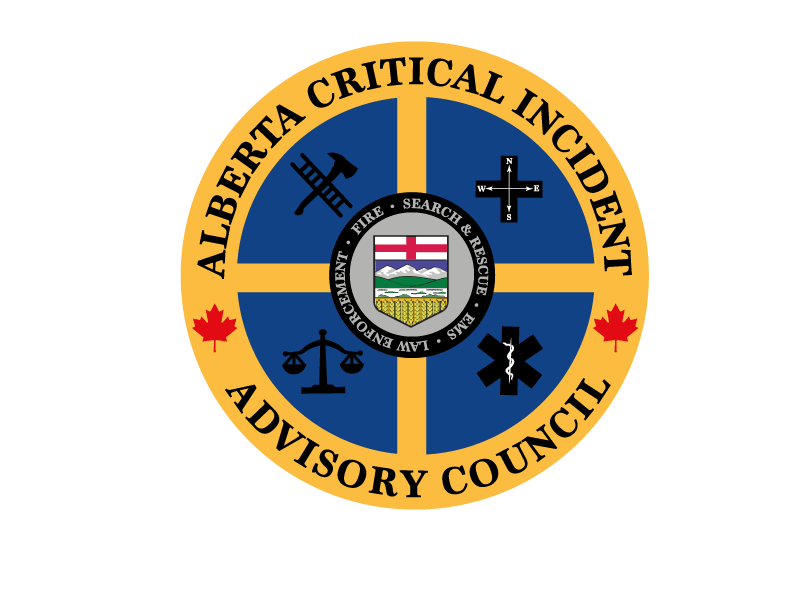 Signs of Positive Change
Through adversity individuals will often grow and improve. 

This is called Posttraumatic Growth and include:

Not taking life for granted – living life to the fullest.
Becoming more understanding and tolerant.
Having increased appreciation for relationships and loved ones.
Being grateful for what they have.
Having an improved “perspective”.
Experiencing enhanced spiritual connection.
[Speaker Notes: For some people if they are able to learn something new about themselves and how they cope with stress this can result in an outcome of improved functioning. What we call “Posttraumatic Growth”]
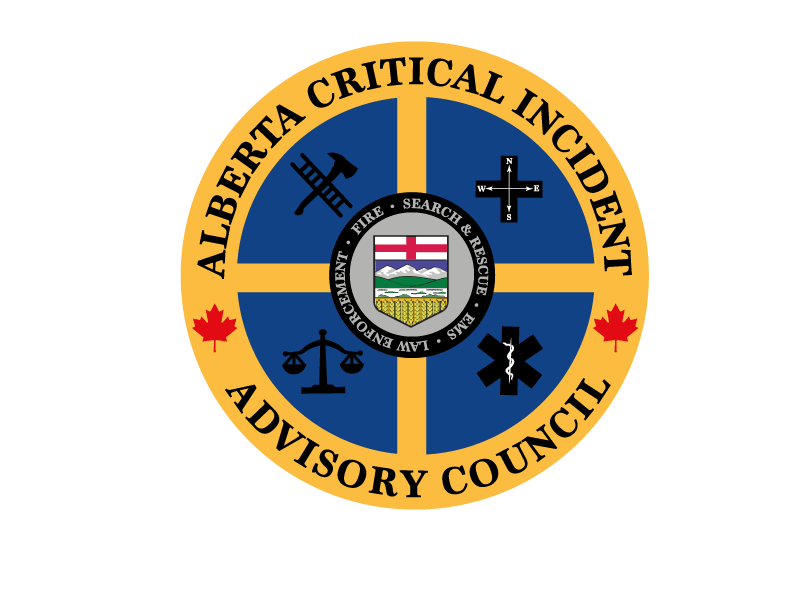 Tips for Public Safety Personnel (PSP) Supporting Children and Teens at Home During COVID-19
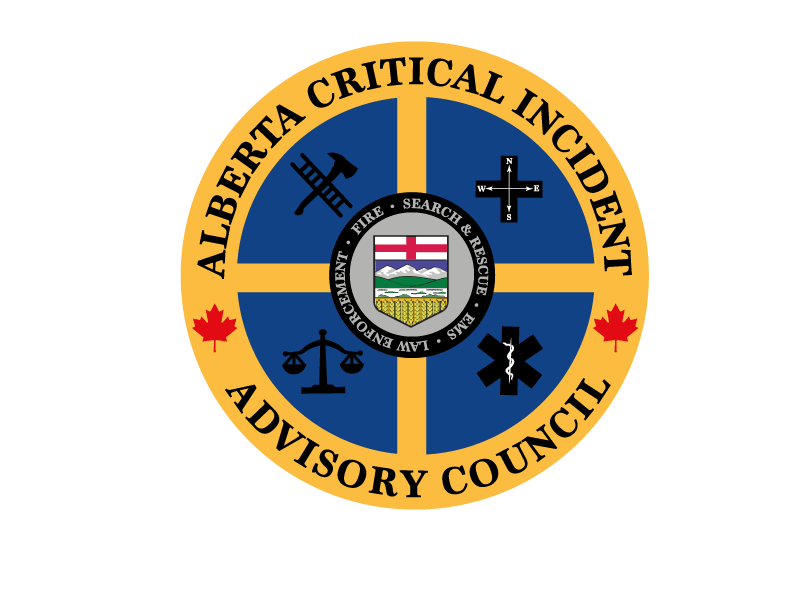 PSP with Children at Home
Not all Children and Teens respond to stress the same way. 

Some common changes to look out for include:

Excessive crying or irritation in younger children

Returning to behaviours they have outgrown (e.g., toileting accidents or bedwetting).

Excessive worry or sadness.

Unhealthy eating or sleeping habits.

Irritability and “acting out” behaviours in teens.
[Speaker Notes: Look for changes from their usual norm
It’s important to be aware that not all children will respond the same and to not compare how your child is coping with how other children are coping]
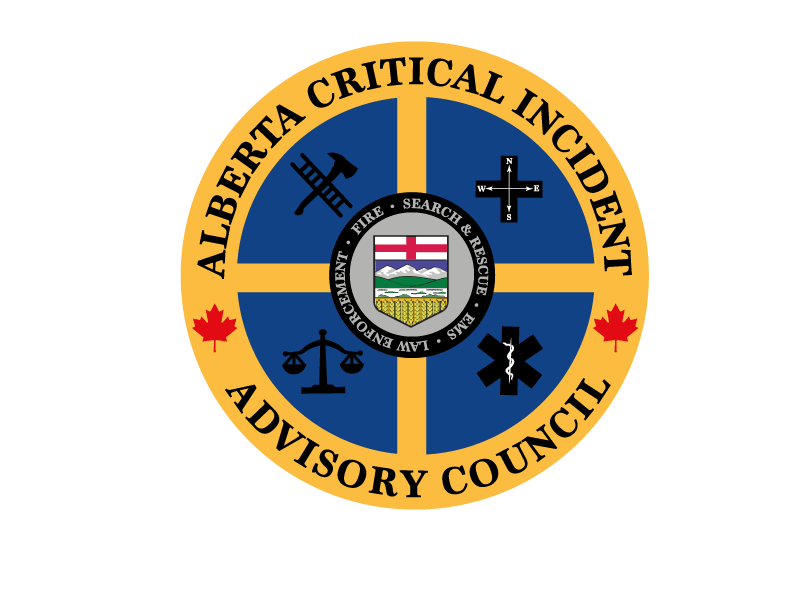 PSP with Children at Home
Other common changes to look out for include:

Poor school performance or avoiding school.

Difficulty with attention and concentration.

Avoidance of activities enjoyed in the past.

Unexplained headaches or body pain.

Uncharacteristic impulsive acts.
[Speaker Notes: Look for changes from their usual norm
It’s important to be aware that not all children will respond the same and to not compare how your child is coping with how other children are coping]
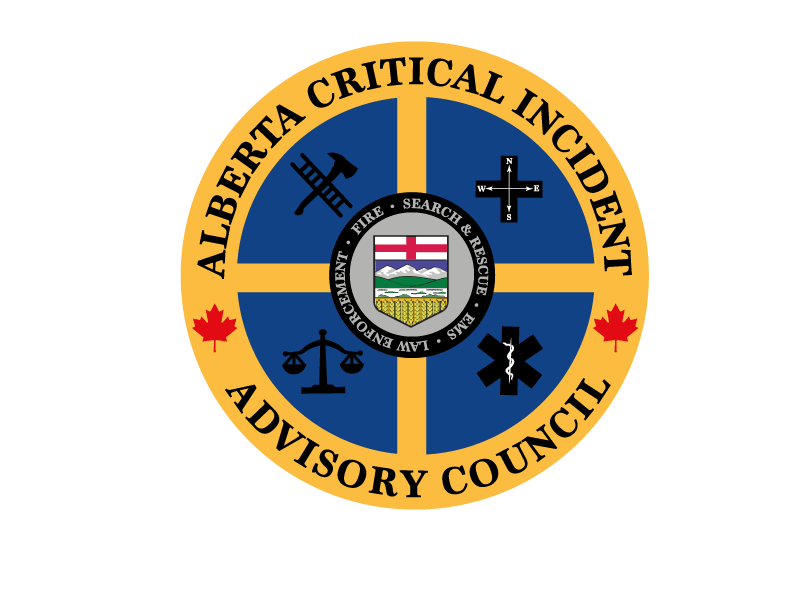 PSP with Children at Home
There are many things you can do to support your child during this unprecedented time:

Take time to talk with your child or teen about the COVID-19 outbreak.

Answer questions and share facts about COVID-19 in a way that your child or teen can understand.

Reassure your child or teen that they are safe.

Let them know it is okay and normal for them to be upset.

Share with them how you deal with your own stress so that they can learn how to cope from you.
[Speaker Notes: Sticking to the facts
Be open and transparent
Provide realistic and practical expectations
Be a role model by leading as an example of how to effectively cope and manage stress in general]
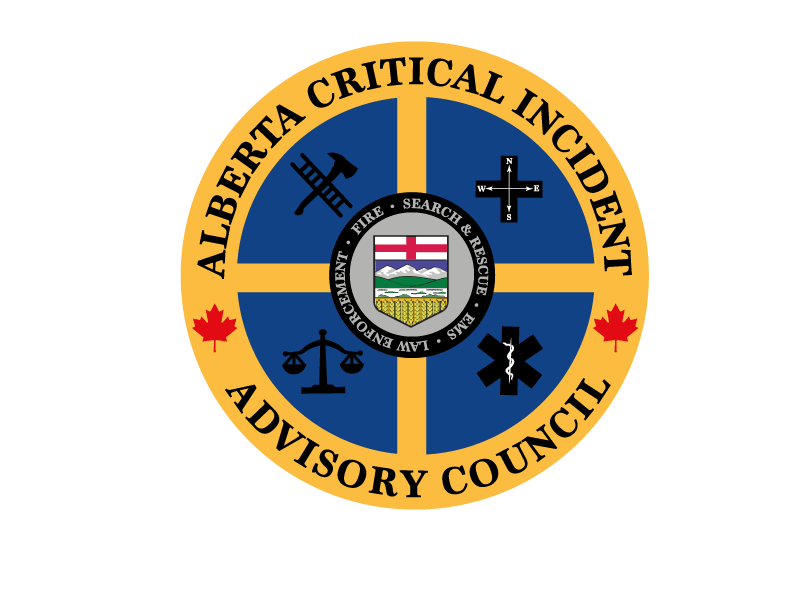 PSP with Children at Home
There are many things you can do to support your child during this unprecedented time:

Limit your family’s exposure to news coverage of the events, including social media.

Children may misinterpret what they hear and can be frightened about something they do not understand.

Try to keep up with regular routines. If schools are closed create a schedule for learning, relaxing and fun activities.

 Be a role model.

Connect with your friends and family.
[Speaker Notes: Sticking to the facts
Be open and transparent
Provide realistic and practical expectrations
Be a role model by leading as an example of how to effectively cope and manage your own stress]
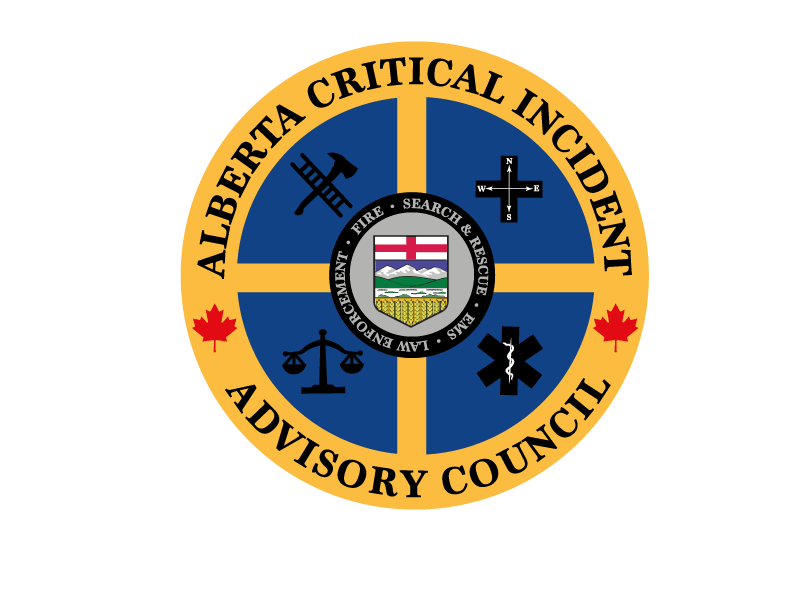 Tips for Public Safety Personnel (PSP) Supporting People After Quarantine
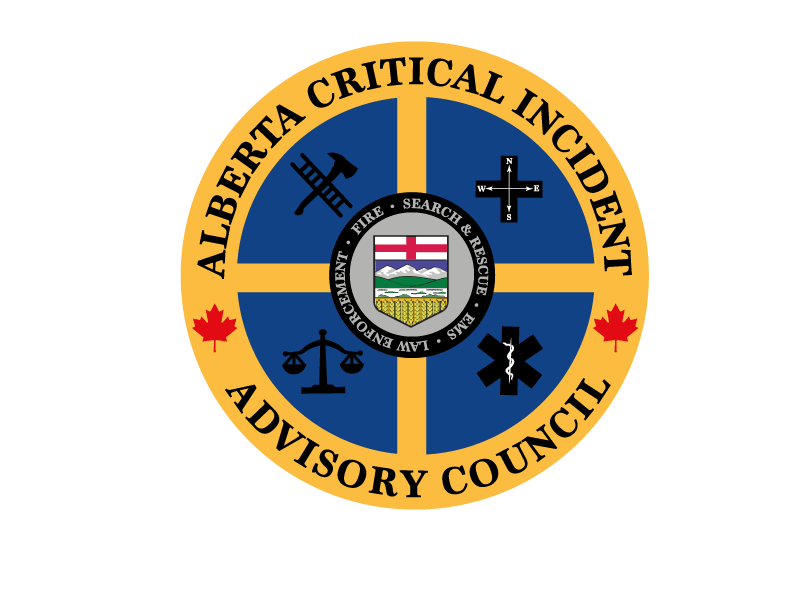 Coping with the Stress of a Quarantine
Being separated from others for an extended period-of-time can be stressful, even if they are not exhibiting symptoms of COVID-19. Everyone responds differently after coming out of quarantine. 

Some common reactions include:

Mixed emotions, including relief after quarantine.

Fear and worry about their own health and the health of their loved ones.

Stress from the experience of monitoring them self or being monitored by others for signs and symptoms of COVID-19.
[Speaker Notes: Everyone will react differently to the stress of being quarantined and understand that this can have affects that range from mild for some to more severe for others.]
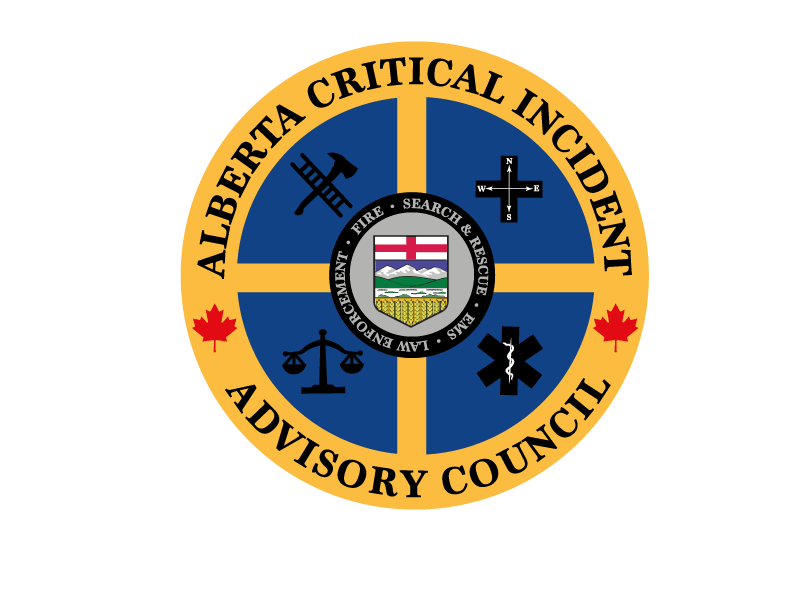 Coping with the Stress of a Quarantine
Some more common reactions include:

Sadness, anger, or frustration because friends or loved ones have unfounded fears of contracting the disease from contact with them, even though they have been determined not to be contagious.

Guilt about not being able to perform normal work or parenting duties during quarantine.

Other emotional or mental health changes.
[Speaker Notes: Everyone will react differently to the stress of being quarantined and understand that this can have affects that range from mild for some to more severe for others.]
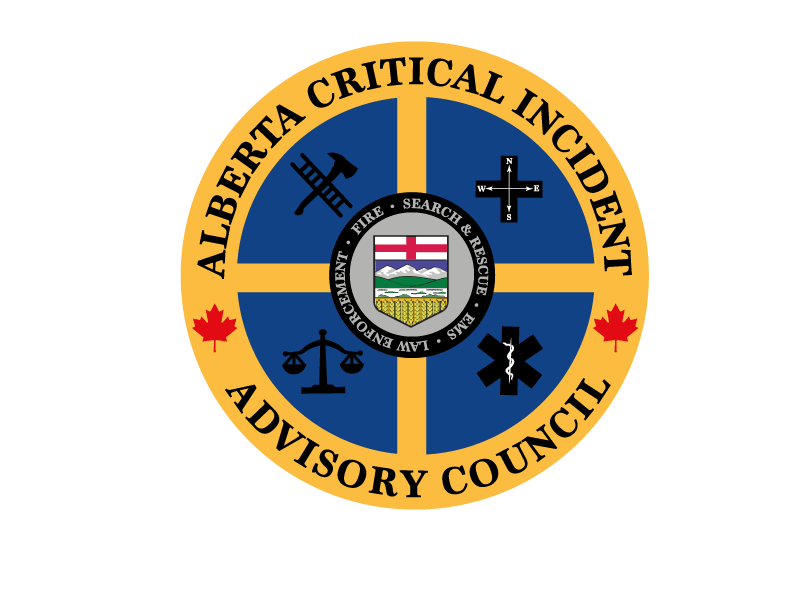 ADDITIONAL RESOURCES
If additional supports or services are required, please contact the most appropriate resource, a few of which are listed below.

911
Access your local Peer Support Team
Activate ACIPN 24/7 Toll-free #: 1-833-894-2476 (refer to next slide)
Alberta Health Links: 811
Canadian Suicide Prevention Crisis Line 24/7: 1-833-456-4566 24/7/365 or Text “Start” to 45645 4pm-12am midnight ET
CMHA Distress Line (Edmonton Region): 780-482-4357 (HELP) 
Distress Centre 24/7 (Calgary Region): 403-266-4357 (HELP)
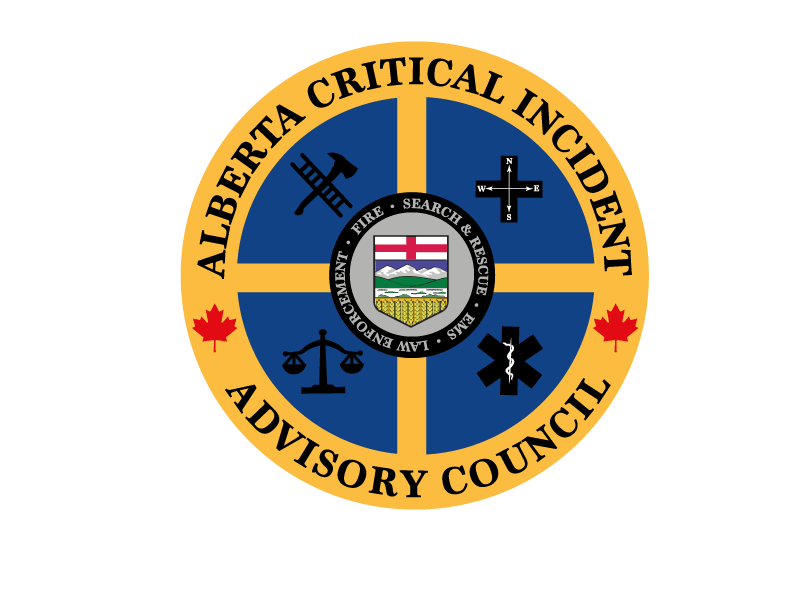 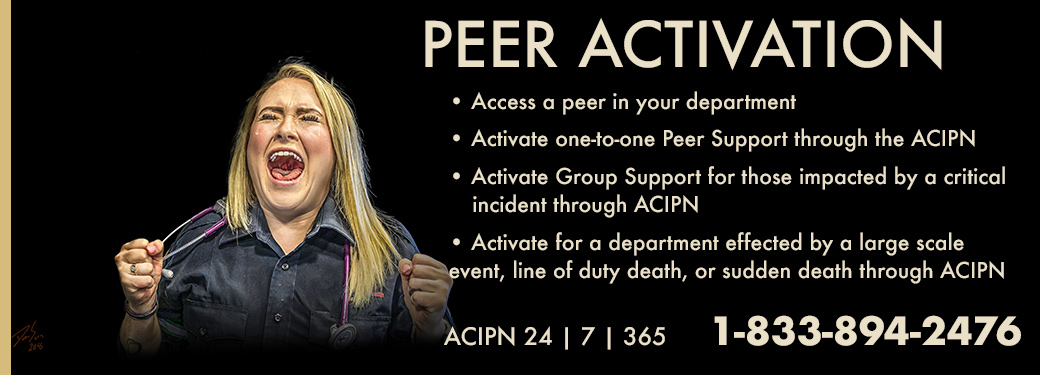